Муниципальное бюджетное дошкольное образовательное учреждение «Детский сад №135  комбинированного вида г. Владивостока»
Нравственно-патриотическое воспитание детей дошкольного возраста с ТНР
Из опыта работы воспитателей
 Помелиной Л. Е., Сухий Т. П.
2024 г.
У нас нет и не может быть  никакой другой
объединяющей идеи,  кроме патриотизма.
В. В. Путин
Дети с ТНР – это особая категория детей с нарушениями всех компонентов речи при сохранном слухе и первично сохранном интеллекте. Дети, у которых стойкое речевое расстройство сочетается с различными особенностями психической деятельности. Общее недоразвитие речи (ОНР) представляет собой нарушение, охватывающее как фонетико-фонематическую, так и лексико-грамматическую системы языка. I уровень развития речи характеризуется отсутствием общеупотребительной речи, речевые средства ребенка ограничены, активный словарь практически не сформирован и состоит из звукоподражаний, звуко-комплексов, лепетных слов, высказывания сопровождаются жестами и мимикой.
Процесс патриотического воспитания в коррекционной группе  является  трудным и его результат не так ощутим, как в образовательных группах, он осложняется рядом психофизиологических особенностей, присущих детям с ограниченными возможностями здоровья. Такой ребенок  с  трудом усваивает знания, нормы и правила поведения и общения, ему требуется больше времени для того, чтобы усвоить понятия, связанные с лексическими темами.  
	К лексическим темам, затрагивающим нравственно-патриотическое воспитание, можно отнести «Детский сад», «Семья», «Профессии», «День защитника Отечества», «День космонавтики», «Мой город. Моя страна. Моя Родина», «День Победы».
Коррекционно-логопедическая работа в группе компенсирующей направленности для детей с тяжелыми нарушениями речи составлена таким образом, что нравственно-патриотическая составляющая органично вплетается в каждую лексическую тему: «Детский сад»; «Моя семья»; «Мой город» и т. д.
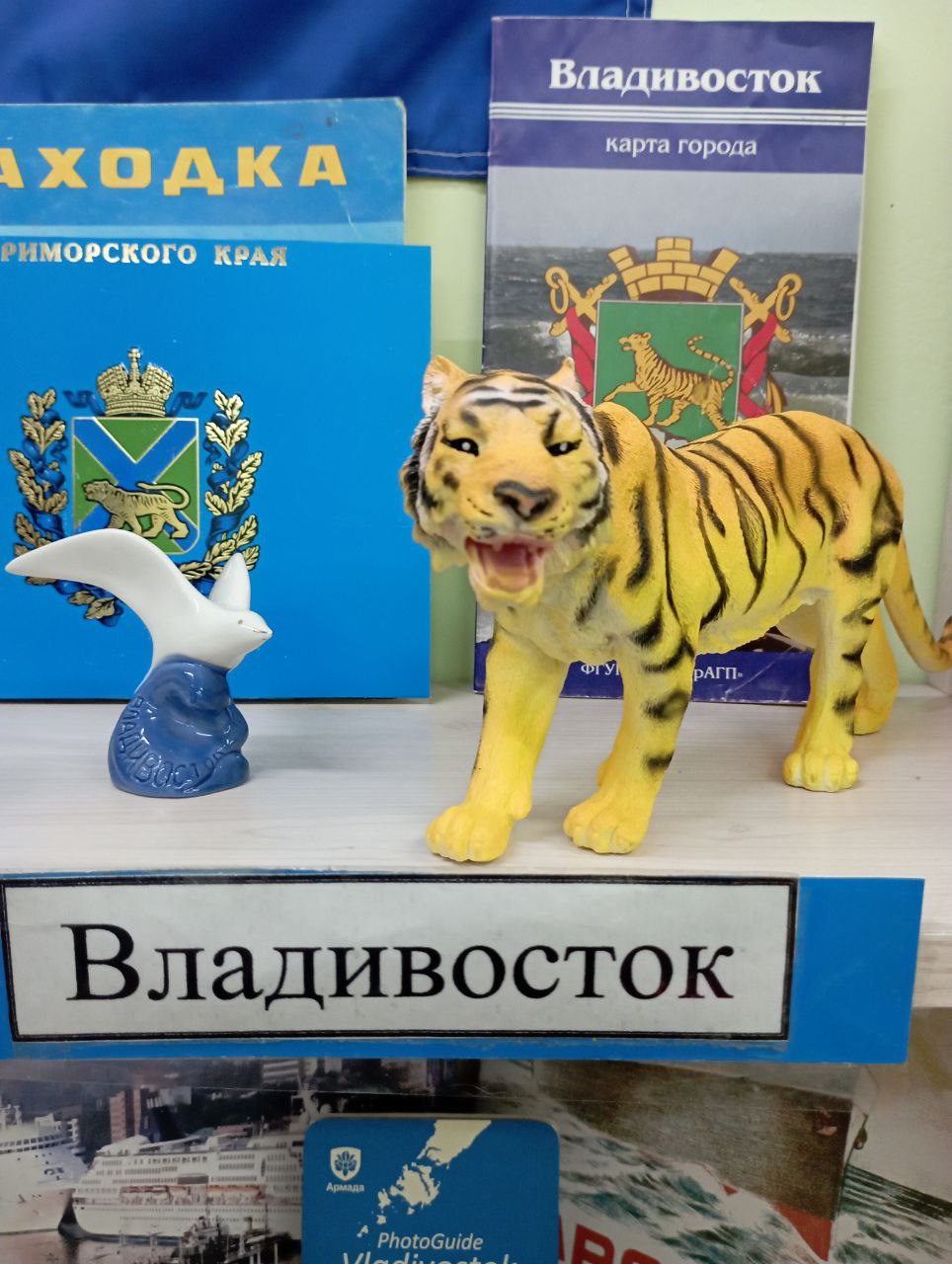 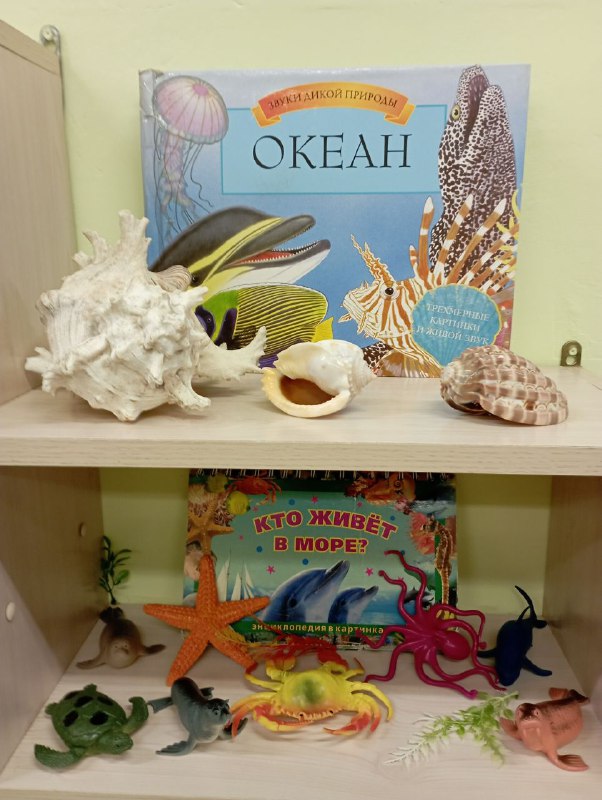 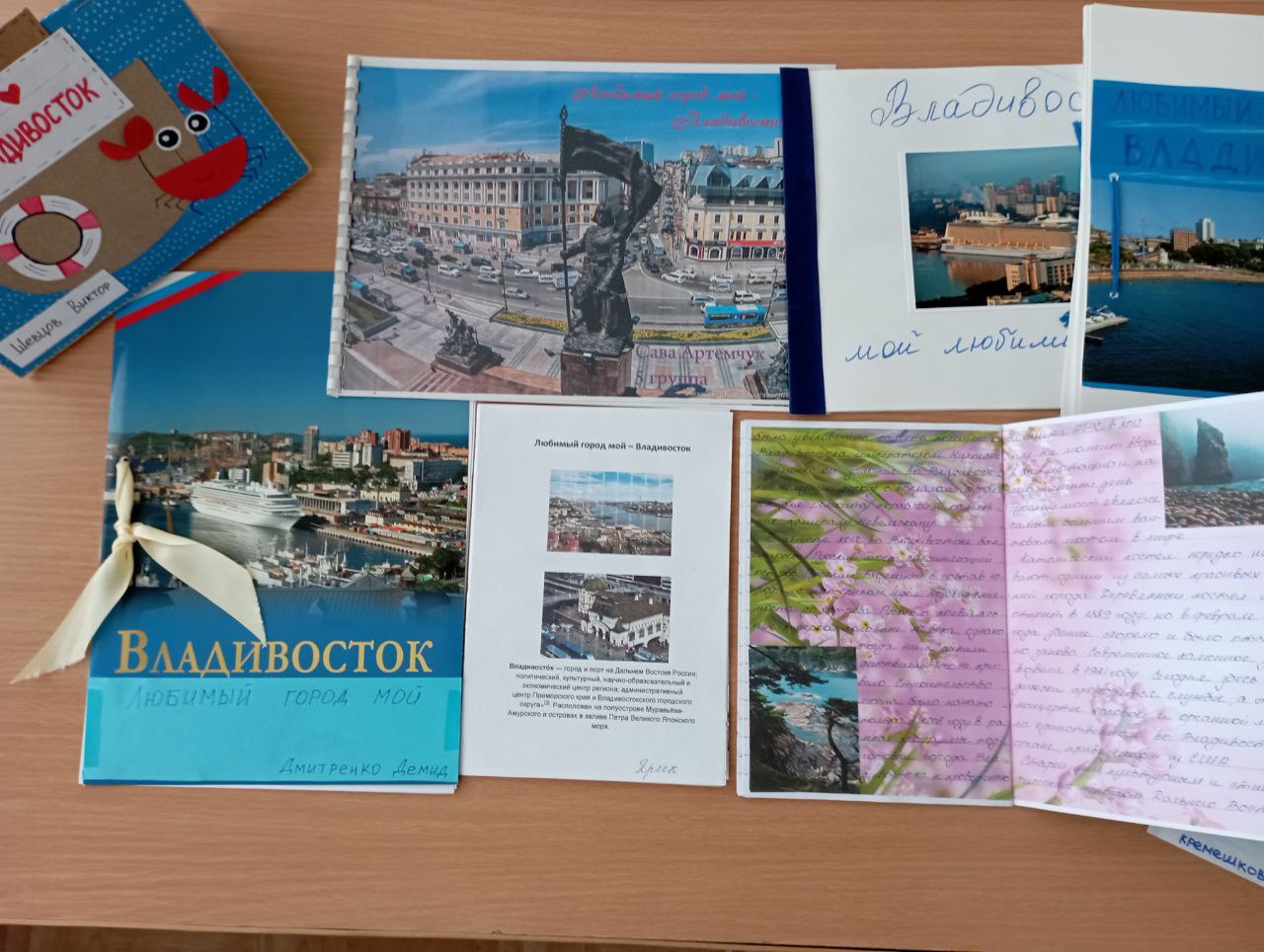 Цель патриотического воспитания детей дошкольного возраста, в рамках реализации ФАОП ДО: формирование и развитие личности ребенка в соответствии с принятыми в семье и обществе духовно-нравственными и социокультурными ценностями в целях интеллектуального, духовно-нравственного, творческого и физического развития ребенка, удовлетворения его образовательных потребностей и интересов.
Задачи патриотического воспитания дошкольников:
Расширять представления о родной стране как многонациональном государстве, государственных праздниках, родном городе и его достопримечательностях. 
Формировать представление о Российской армии и профессиях военных, о почетной обязанности защищать Родину. 
Формировать представление о родословной своей семьи. Привлекать к подготовке семейных праздников. Приобщать к участию в совместных с родителями занятиях, вечерах досуга, праздниках.
Особое внимание обращается на формирование у обучающихся представления о Родине:
Городах России;
Столице;
О государственной символике, гимне страны.
Изучение лексических тем способствует решению задач, связанных с нравственно-патриотическим воспитанием дошкольника и большое значение в данном направлении играет уголок патриотического воспитания.
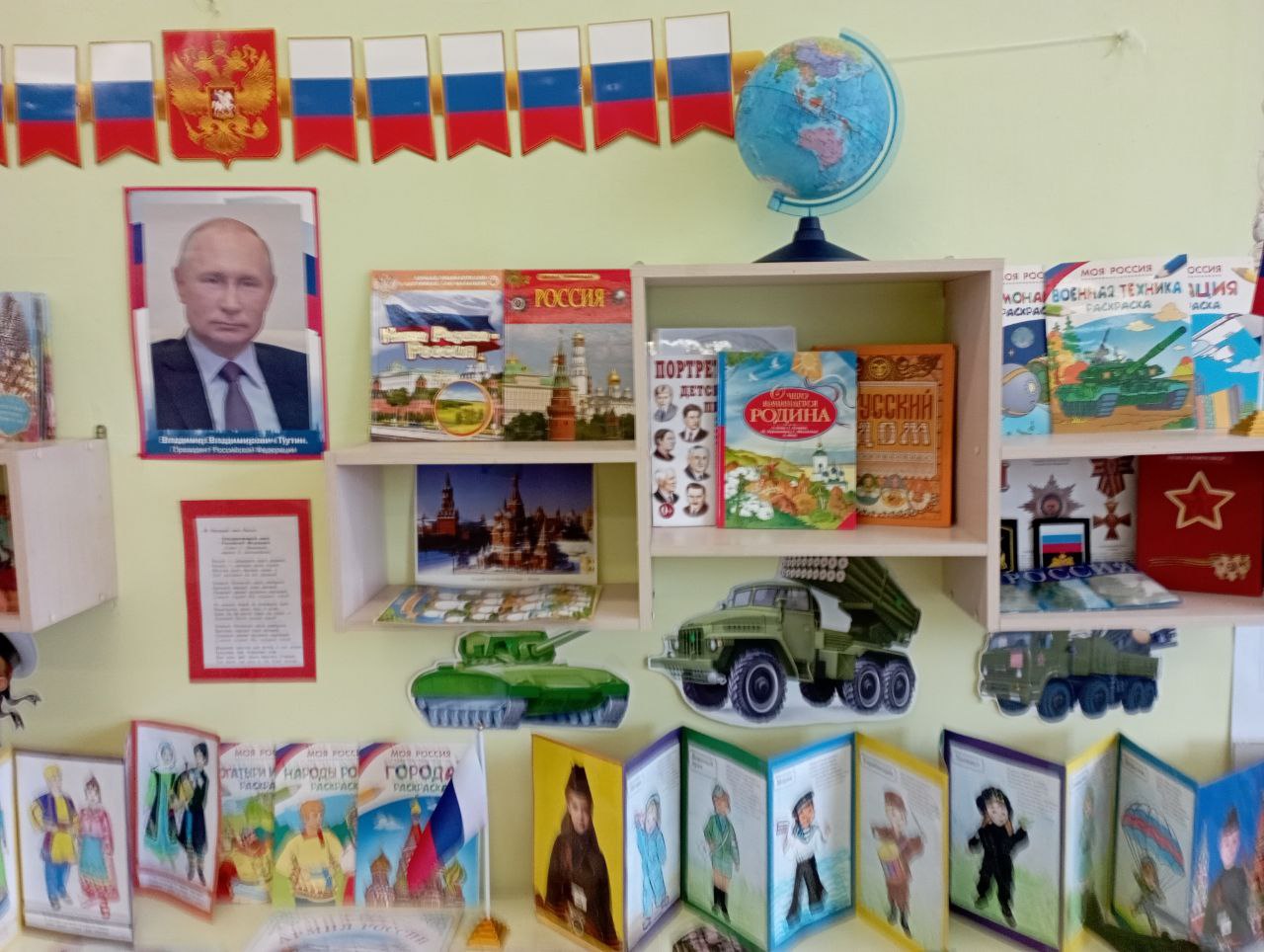 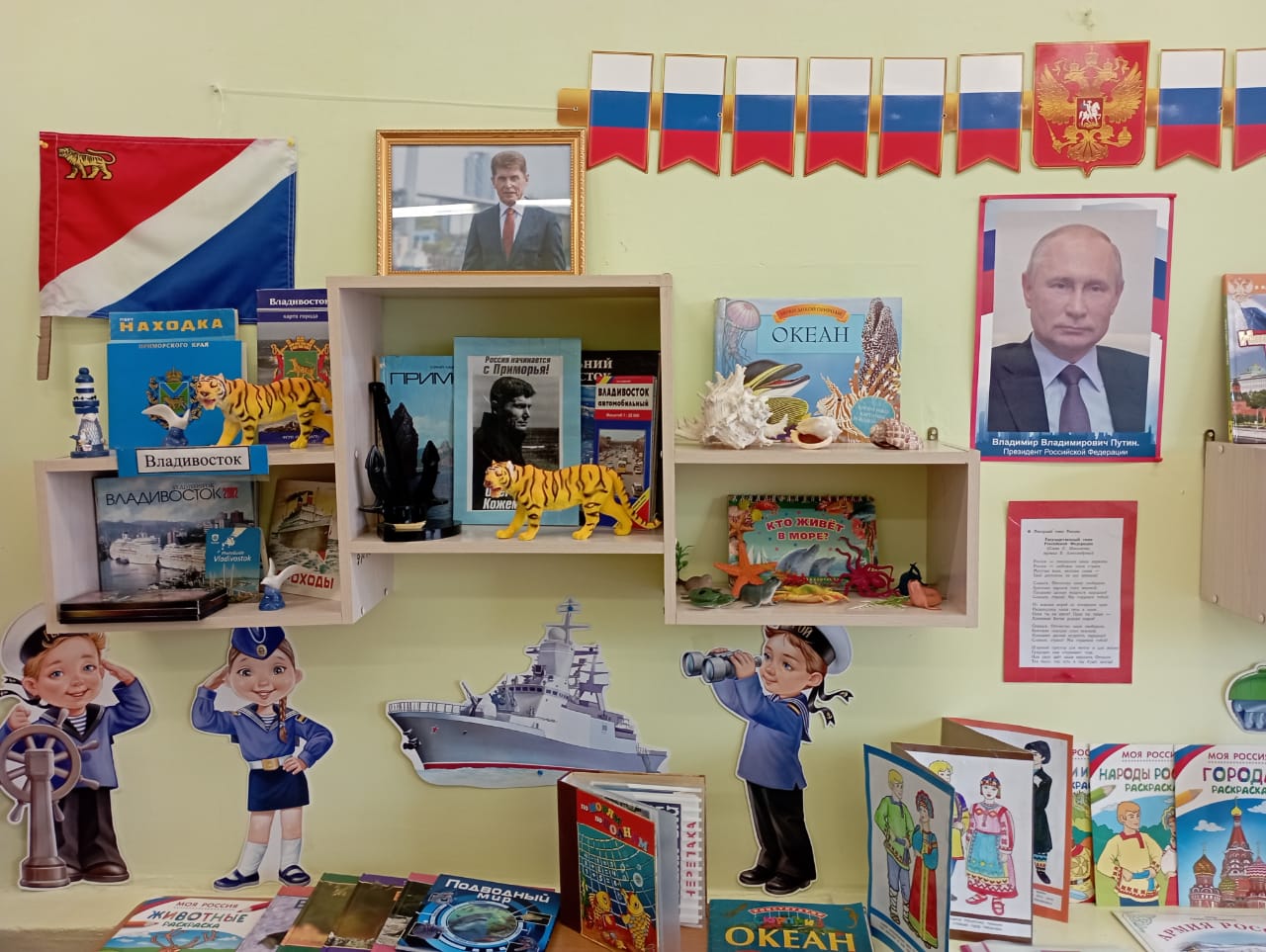 Направления работы по ознакомлению с родным городом и  краем
Знакомство с родным городом: 
название города, 
название улиц, 
домашний адрес, 
достопримечательности, 
Герб и флаг города,
объекты социальной сферы,
профессии людей, проживающих в городе Владивостоке.
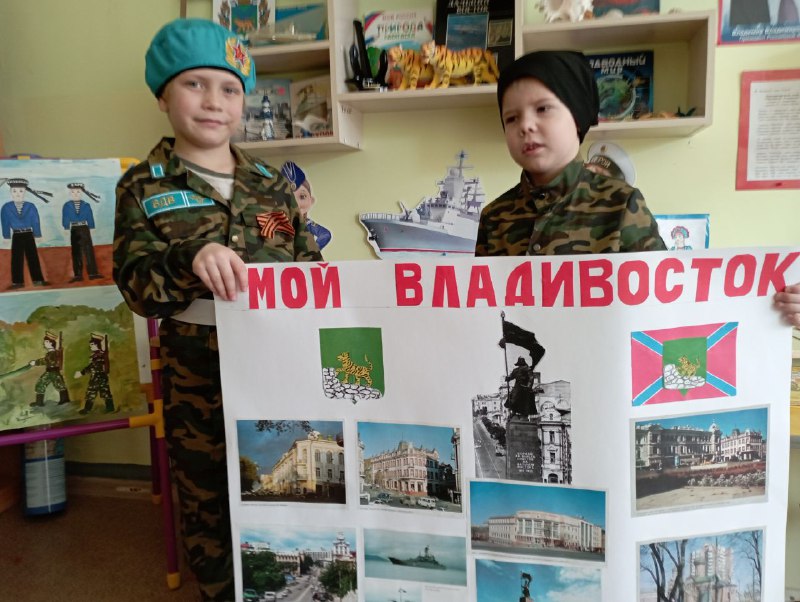 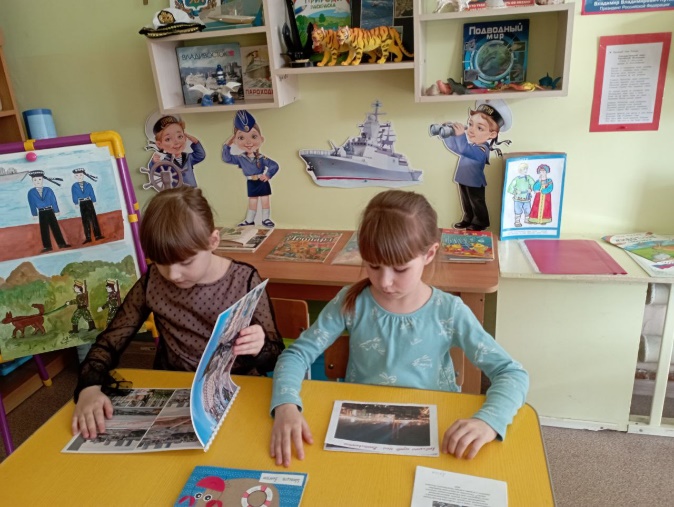 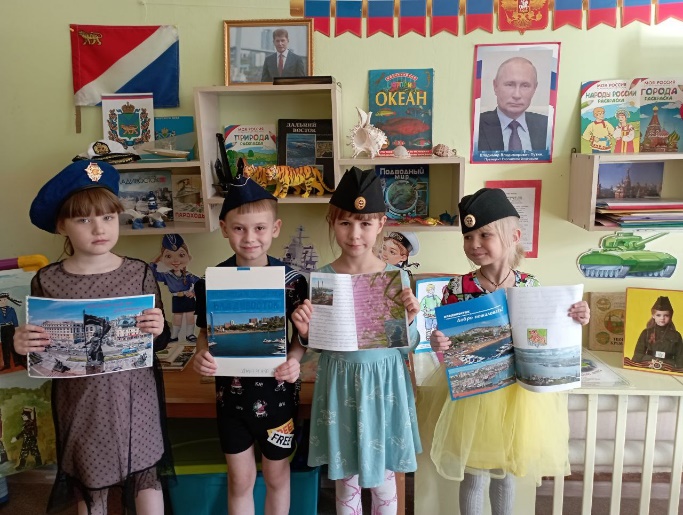 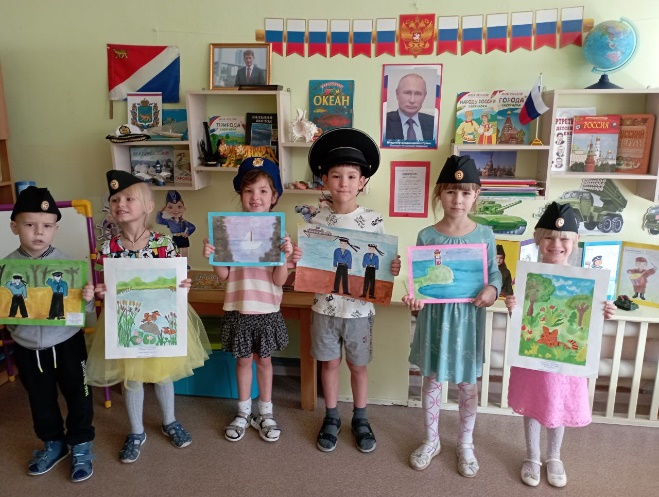 Наполнение уголка патриотического воспитания по направлению «Мой родной Владивосток»

«Мой родной город» - тематический альбом с фотографиями, открытками родного города Владивостока.
Фотографии,  иллюстрации, сувениры с изображением достопримечательностей нашего города Владивостока.
План схема дороги в детский сад, из детского сада домой.
Карта города.
Лэпбук: «Мой город Владивосток»
Книги - самоделки «Мой город».
Папка ширма «Их именами названы улицы Владивостока».
Альбом с рисунками детей «Мой родной город»
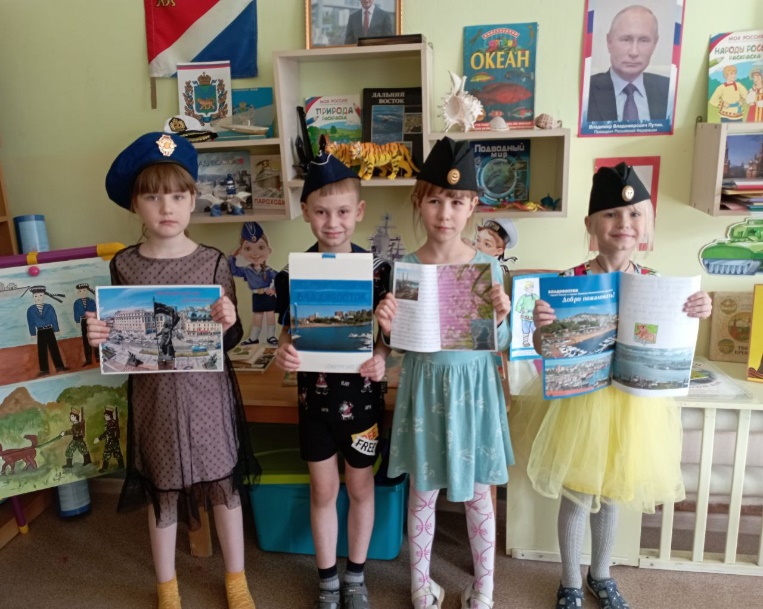 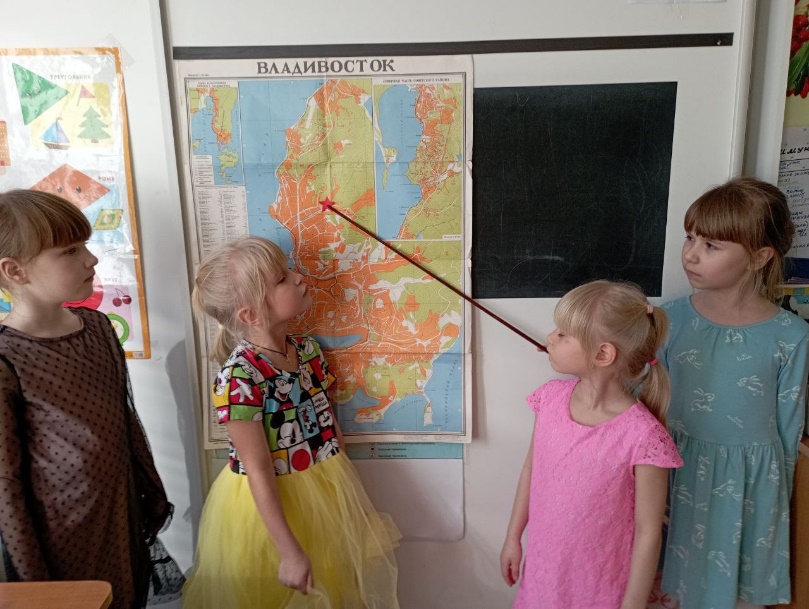 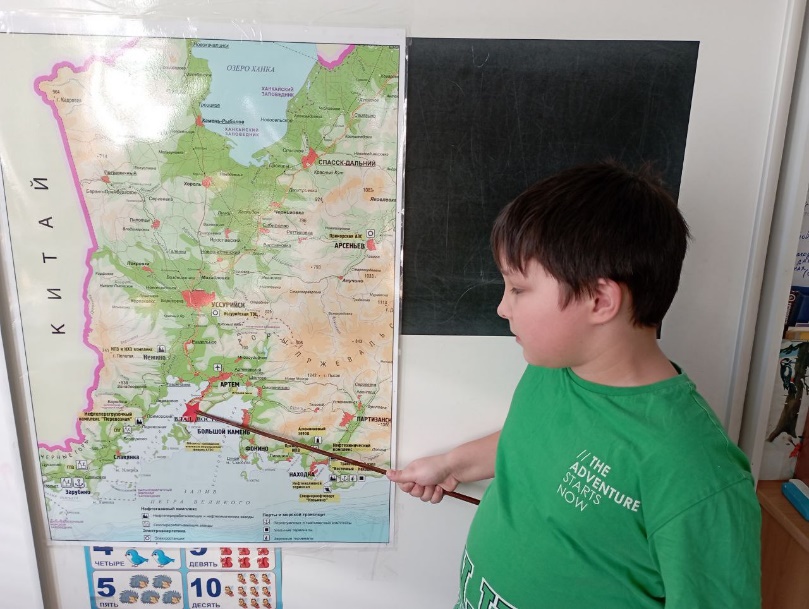 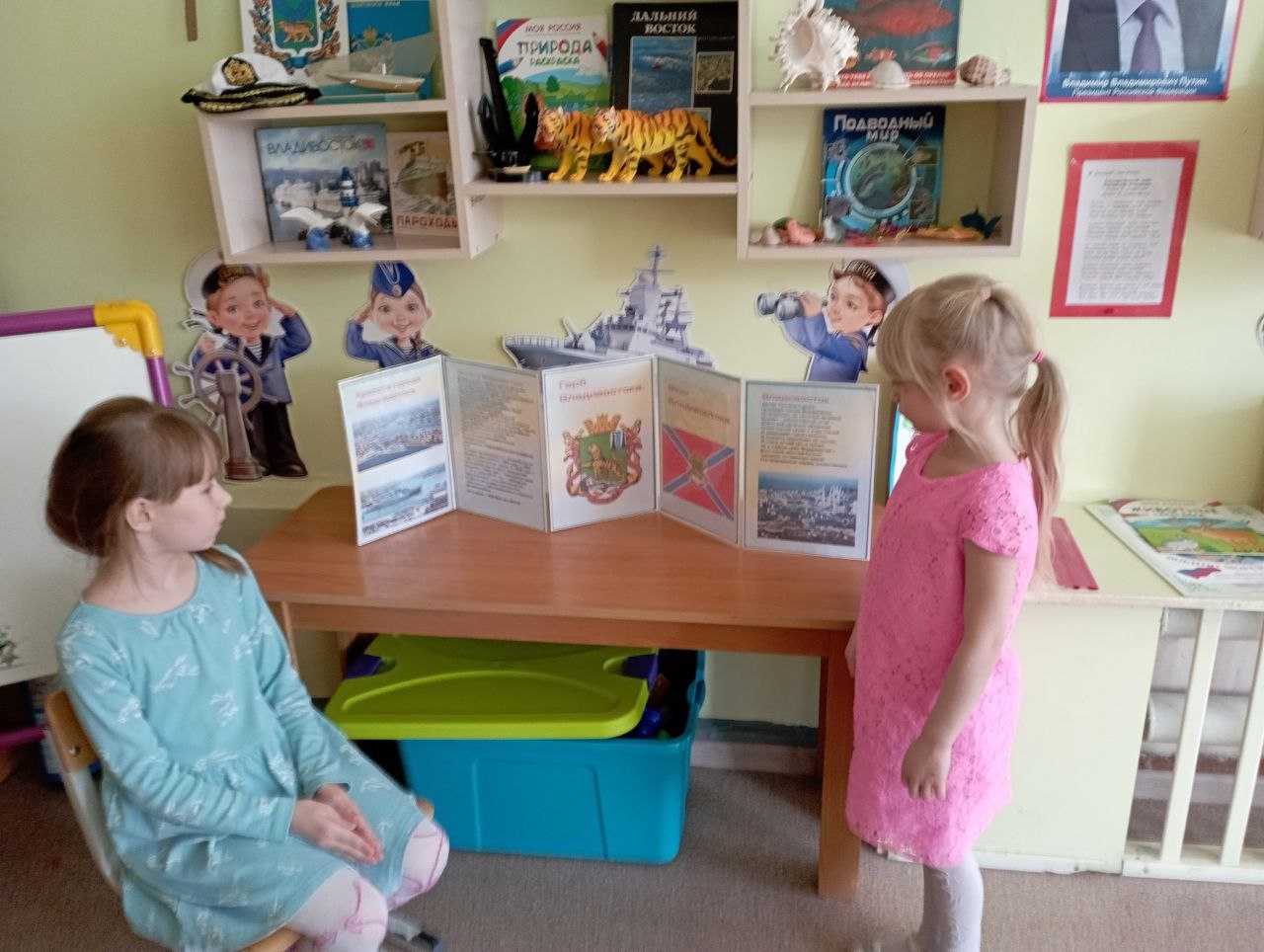 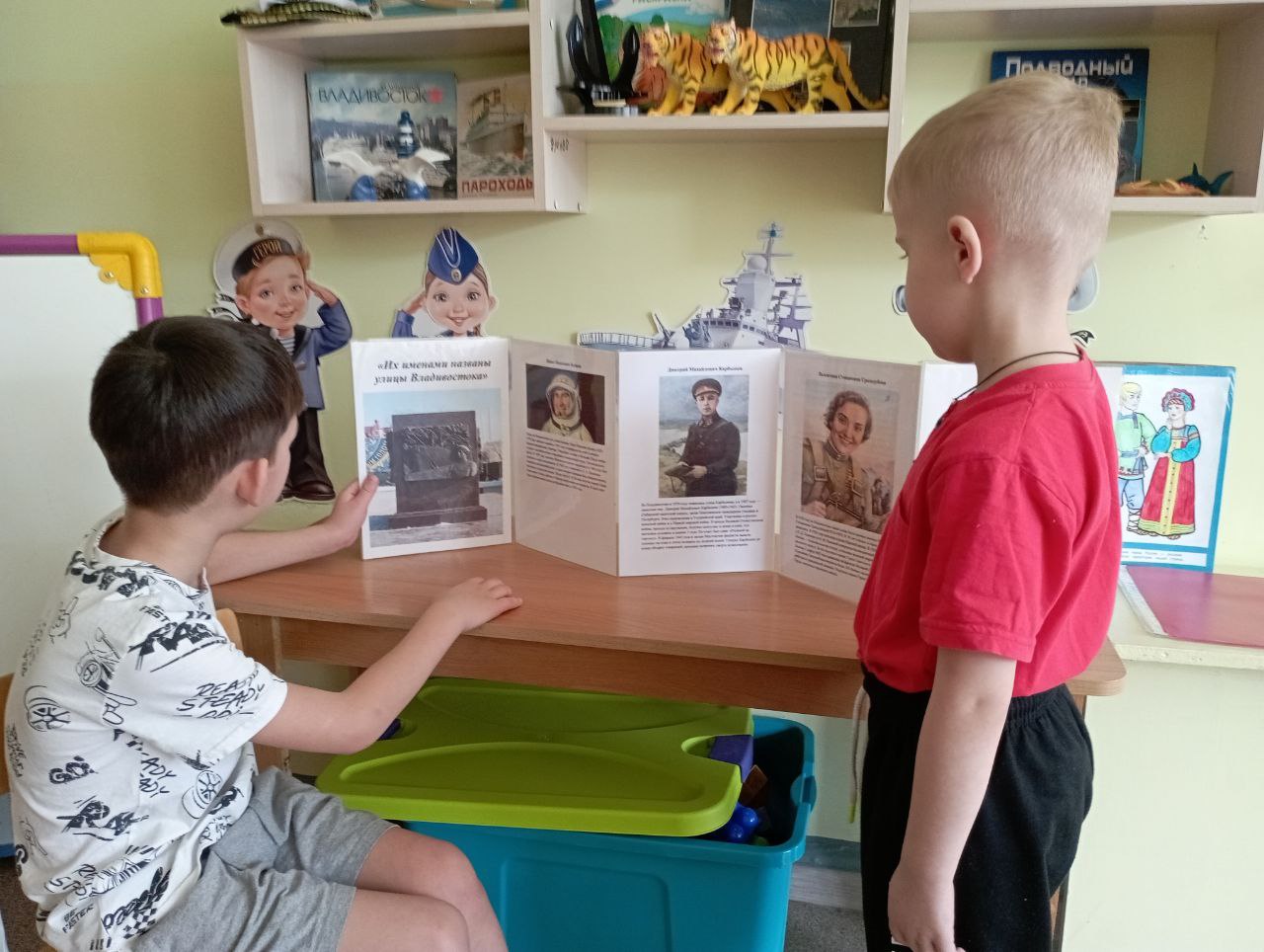 Знакомство с родным краем:

Знакомство с природными объектами родного края;
Географическое положение Приморского края;
Города Приморского края;
Герб, флаг;
Профессии людей, проживающих на территории Приморского края;
Красная книга
Лэпбук «Моё родное Приморье»
Портрет губернатора
 Карта Приморского края
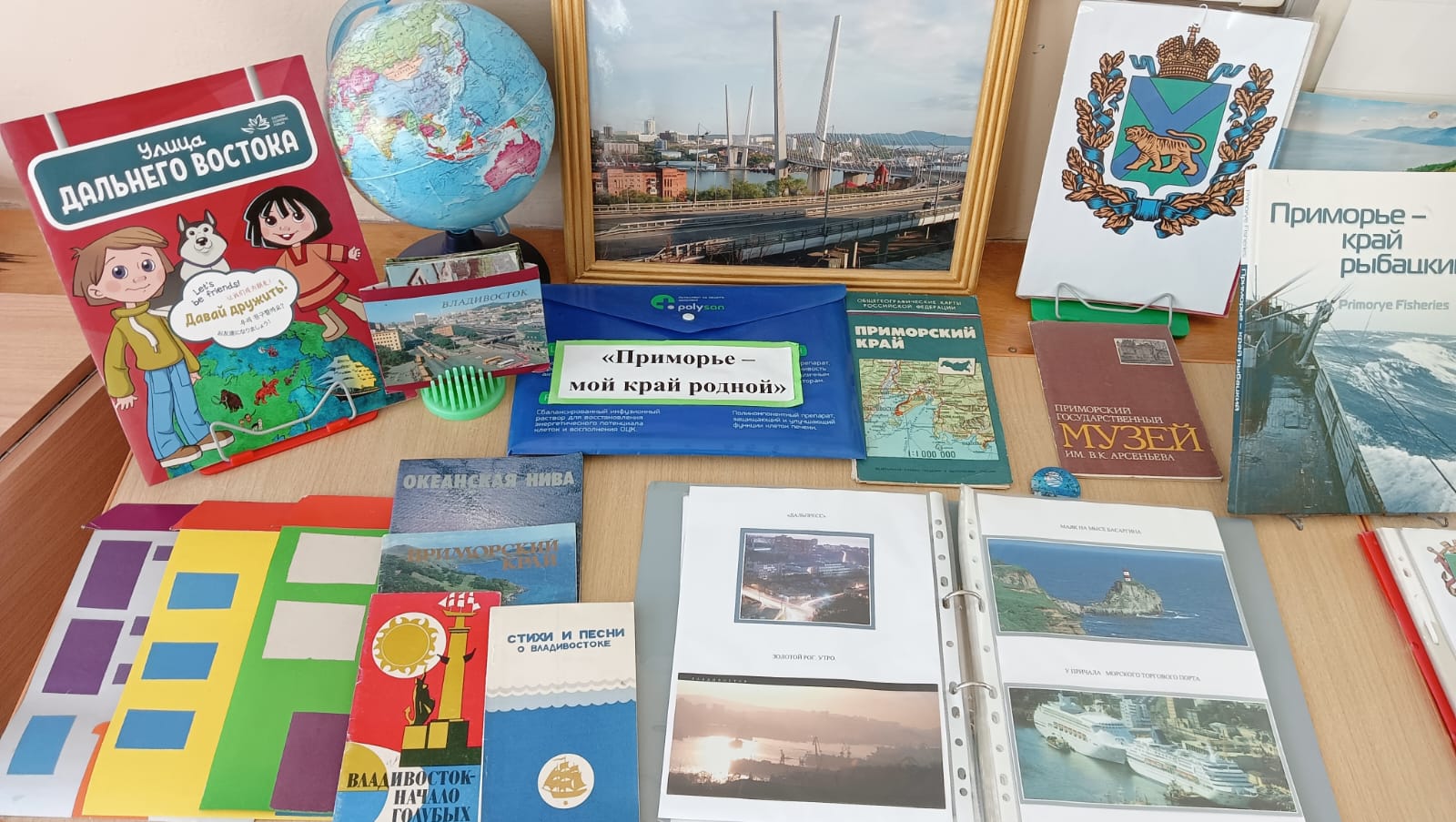 Наполнение уголка патриотического воспитания по теме: «Родной край»:
Карта, герб, флаг Приморского края.
Тематический альбом «Наш край» с фотографиями, открытками и иллюстрациями красоты и природного богатства Приморского края.
Флора и фауна Приморского края.
«Природные достопримечательности», «Морское побережье», «Ботанический сад»,  «Торговый порт», «Корабельная набережная», «Гордость края- его люди.», «Города Приморского края», «Изделия народных промыслов».
Лэпбук «Моё родное Приморье»
Портрет губернатора
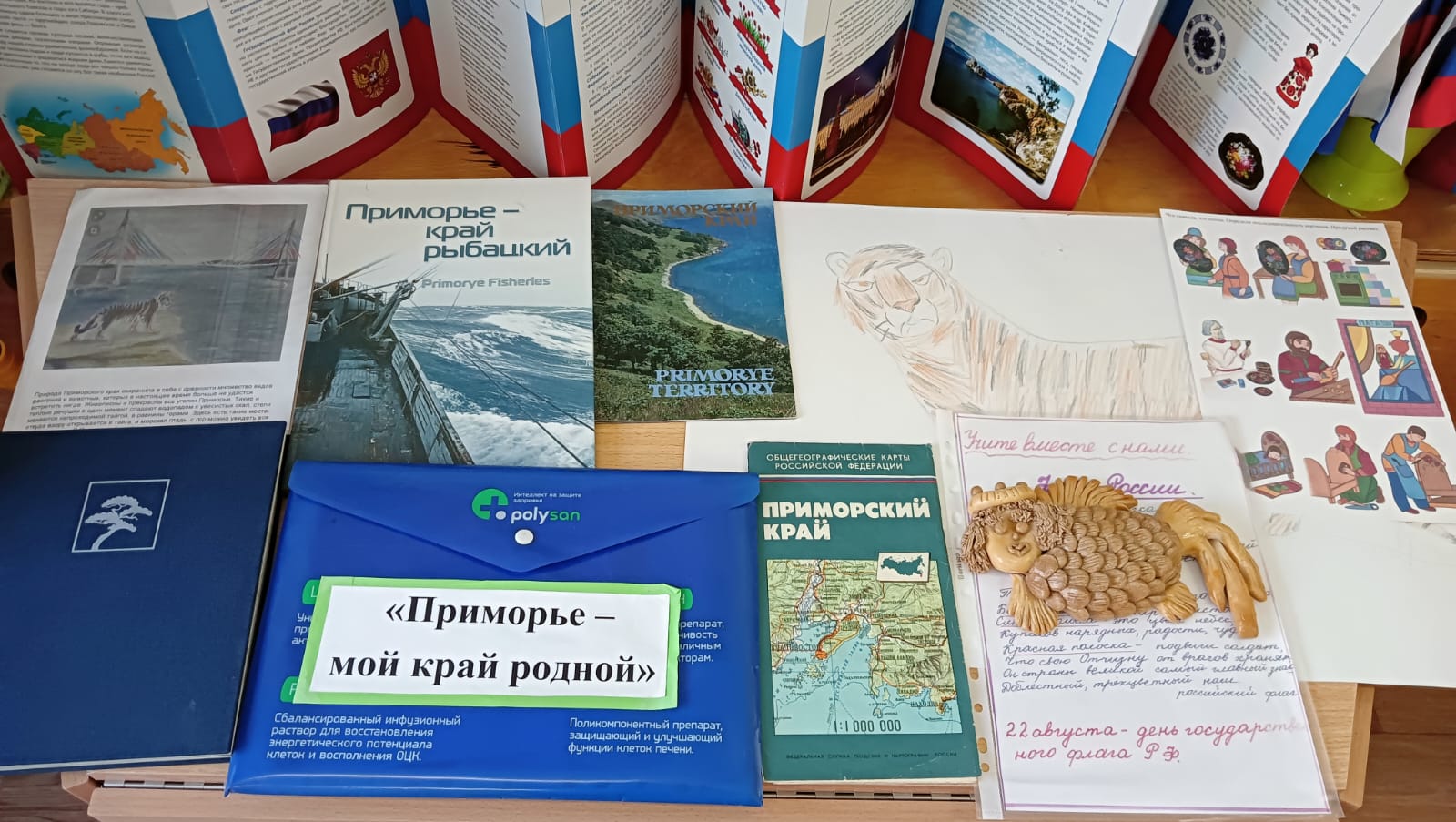 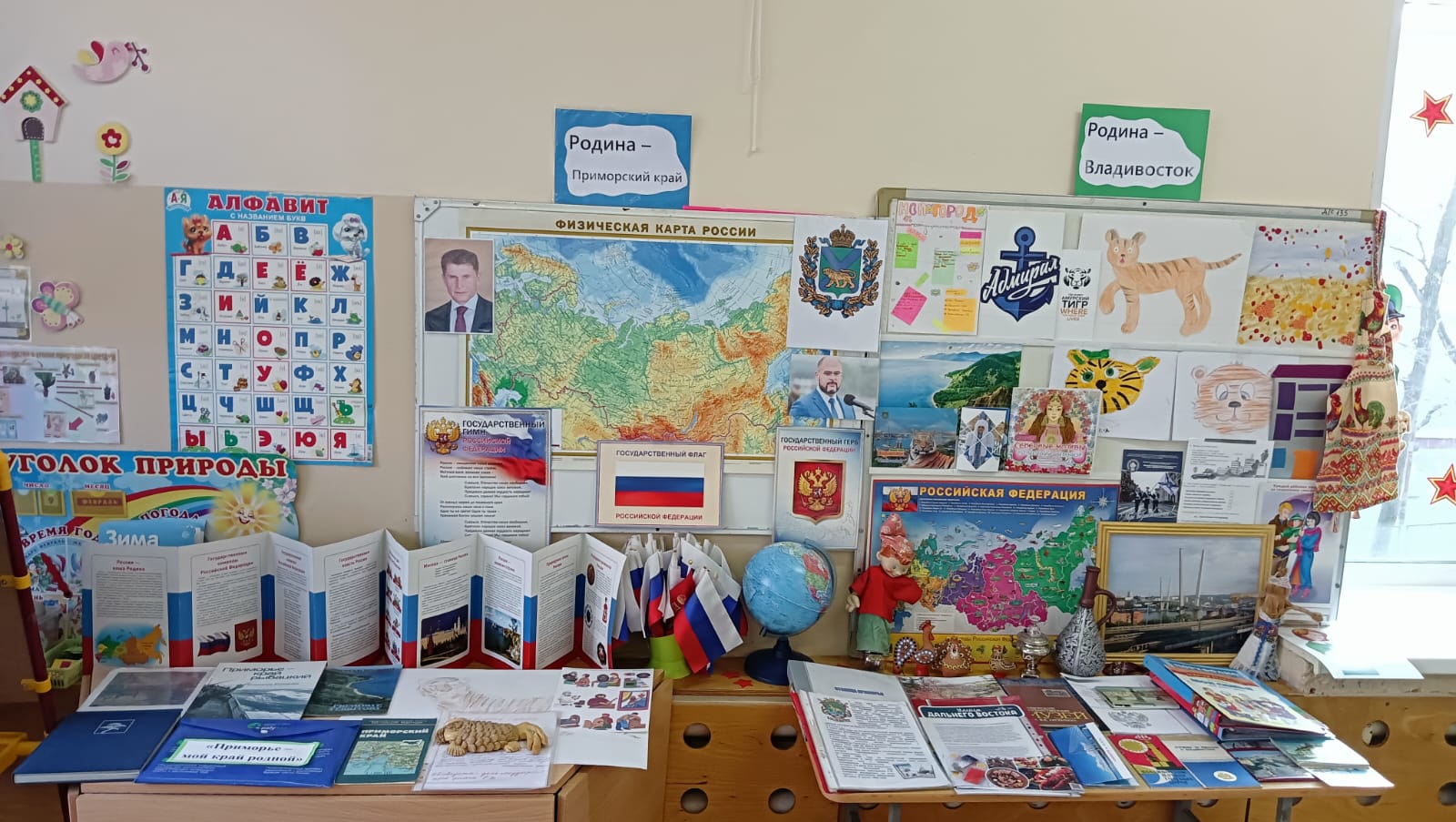 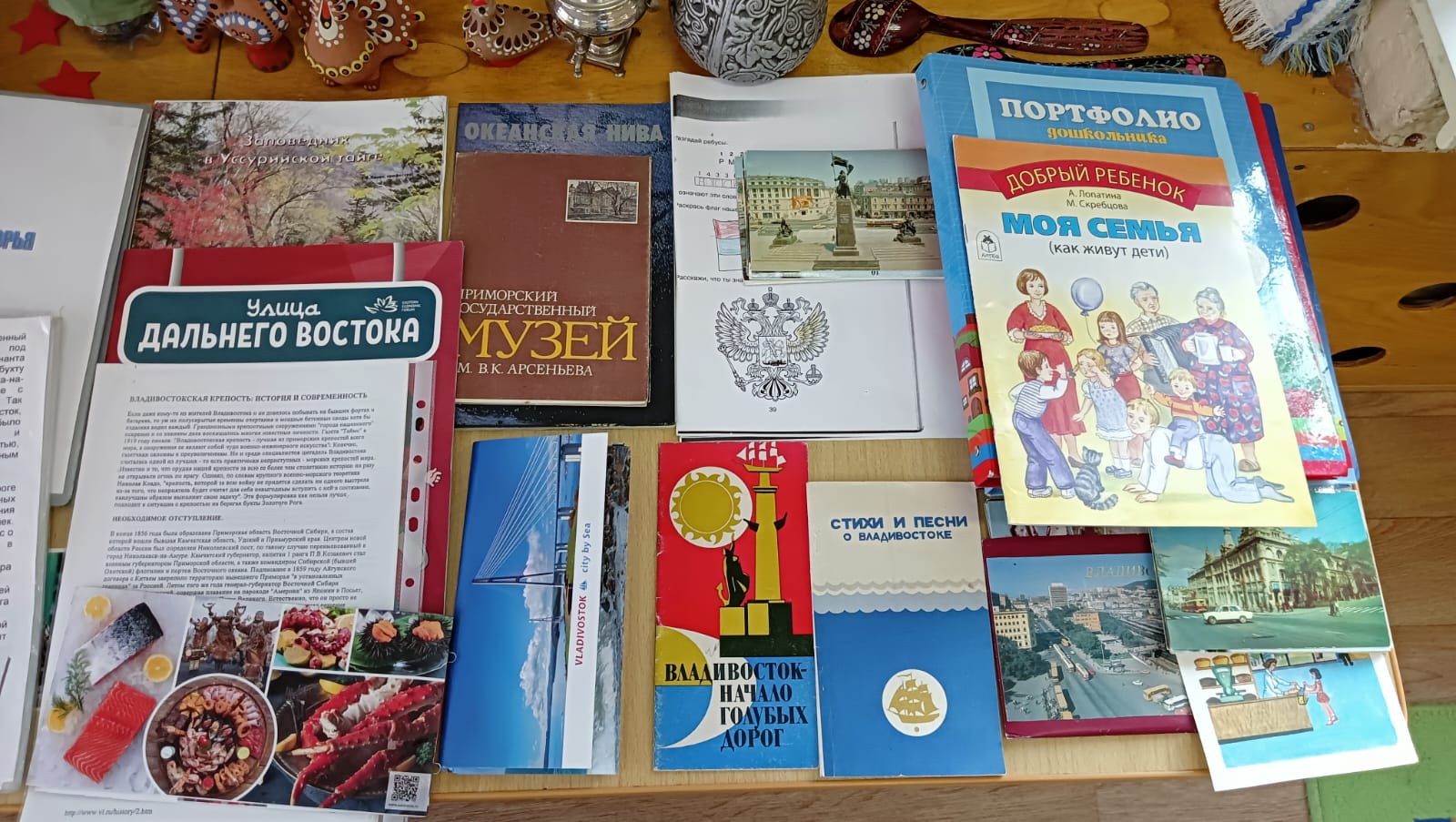 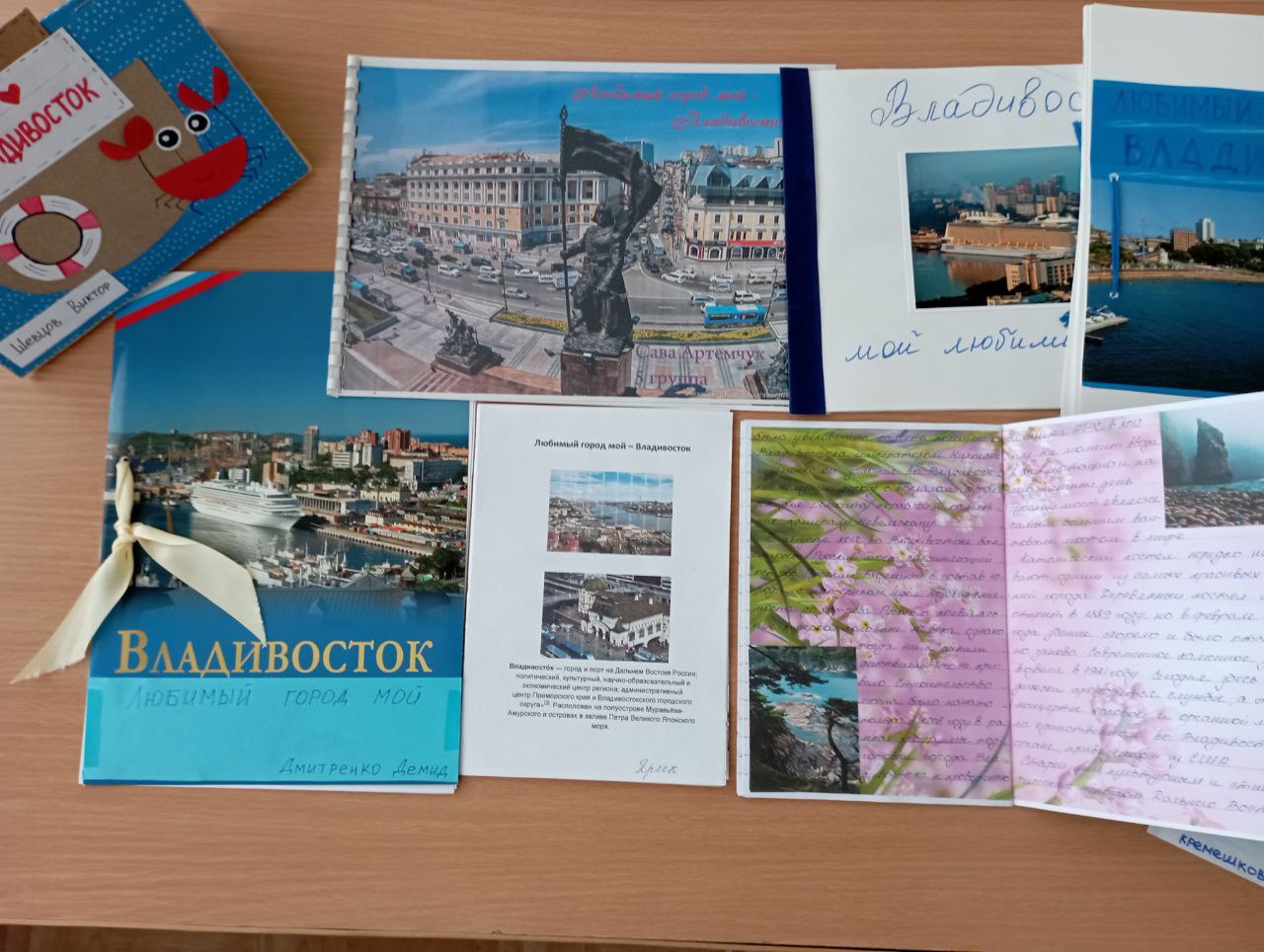 Виды работ и самостоятельная деятельность детей в уголке патриотического воспитания по теме «Мой родной Владивосток»
На занятиях с детьми с ТНР и в свободное от занятий время применяются следующие формы работы: 
беседы, 
рассказы, 
ситуативные разговоры; 
тематические презентации; 
дидактические игры и упражнения; 
сюжетно-ролевые игры и подвижные игры; 
просмотр (слушание) и обсуждение видеофильмов (стихотворений, песен); 
чтение и обсуждение тематических произведений, сказок;
изготовление атрибутов для сюжетно-ролевых игр;
викторины; 
 загадок; 
инсценирование и драматизация отрывков тематических художественных произведений; 
разучивание стихотворений; 
объяснение пословиц и поговорок.
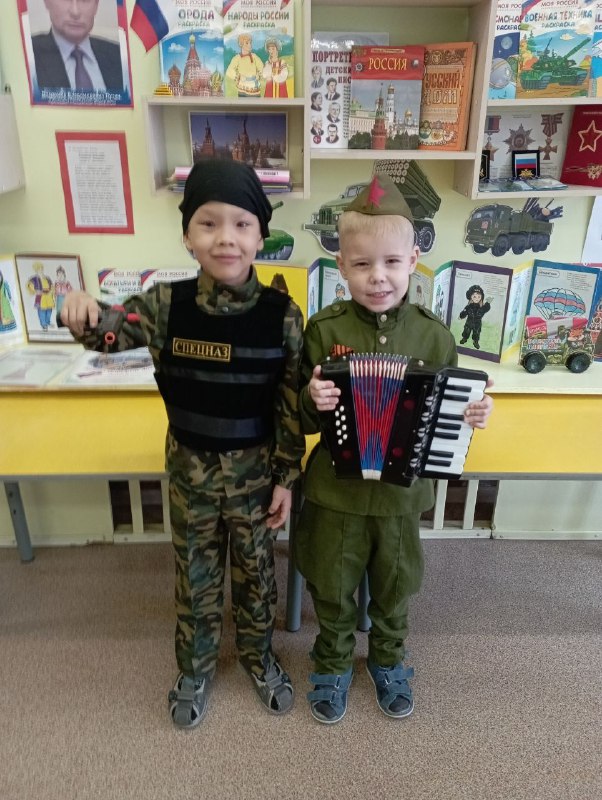 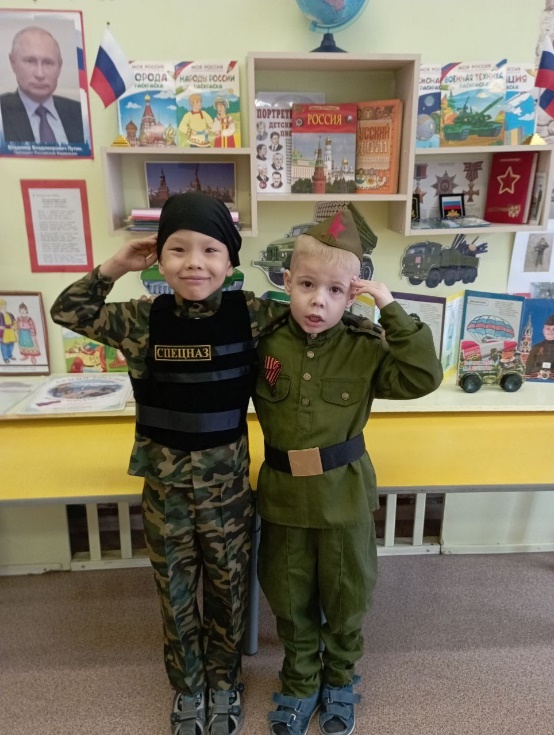 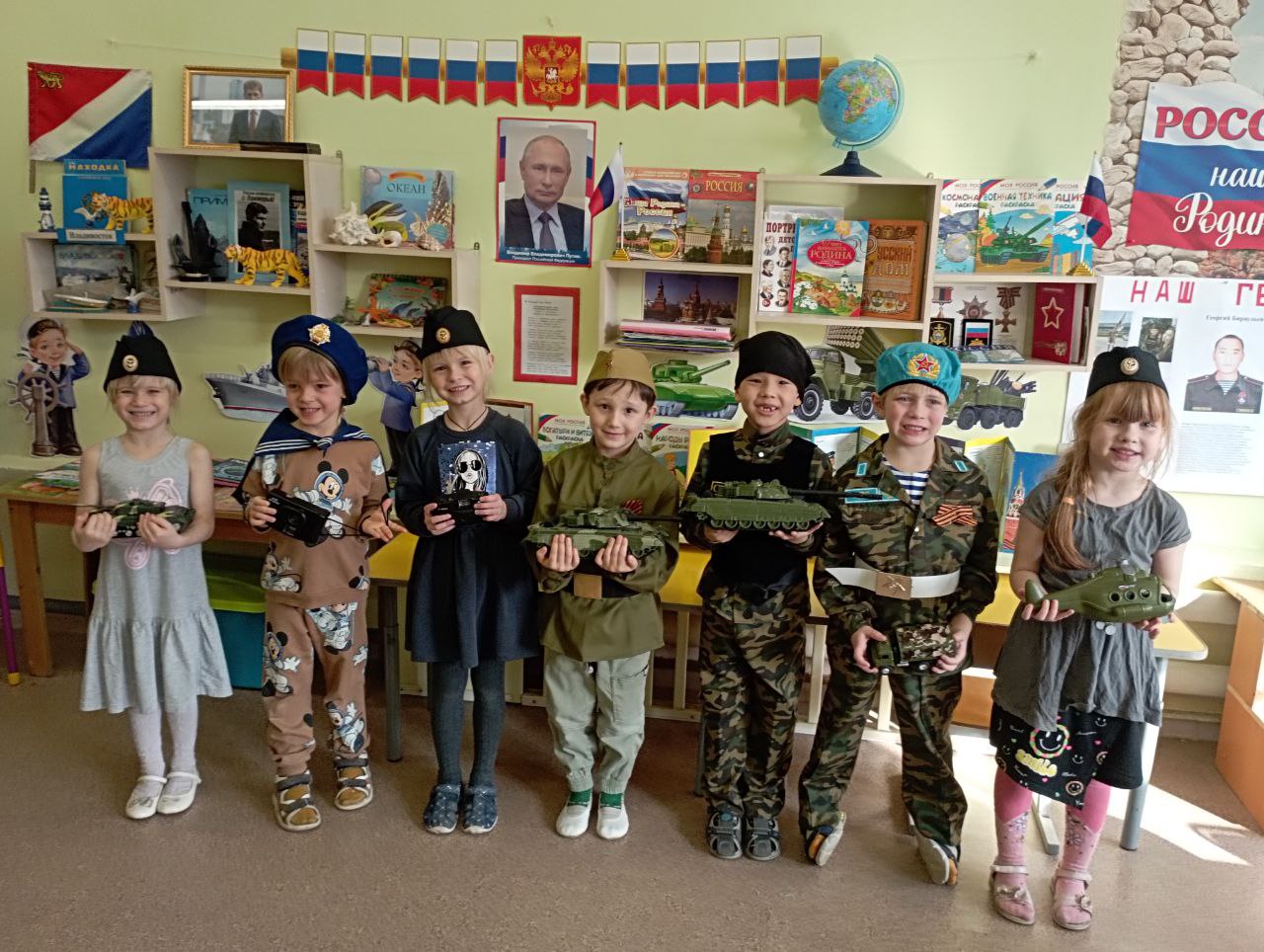 Виды работ и самостоятельная деятельность детей в уголке патриотического воспитания по теме «Мое родное Приморье»
Проведение народных и календарных праздников.
Рассказы и беседы.
Рассматривание иллюстраций, книг, открыток.
Прослушивание  аудиозаписей  (патриотические) Гимн, баллады, песни.
Тематические выставки, экспозиции.
Проектирование.
Общественно- полезный труд.
Экскурсии и целевые прогулки
Творческая мастерская.
Речь — важное средство ребенка в познании окружающего мира. На занятиях мы работаем над системой развития речи по следующим направлениям: 
правильное звукопроизношение;
 обогащение словарного запаса детей;
 лексико-грамматический строй речи; 
развитие связной речи. 
	 В данном направлении по выше указанным направлениям подбираются задания и упражнения (пословицы, поговорки, чистоговорки, речевые и пальчиковые игры). 
 	Например: АША-АША-АША — Россия — Родина наша; ЕЧЬ-ЕЧЬ-ЕЧЬ — Родину будем беречь; ТРУ-ТРУ-ТРУ — защитим страну и т. д. 
	Преобразование прилагательных от существительных: город – городской; улица – уличный; море – морской; Приморье – приморский и т. д.
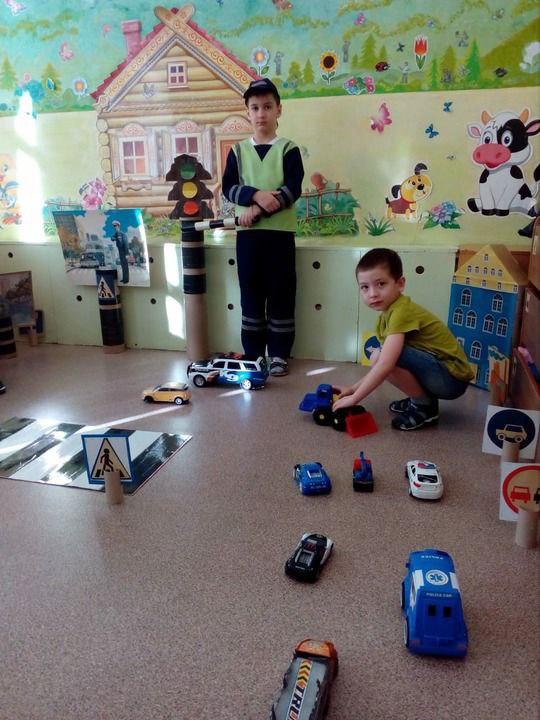 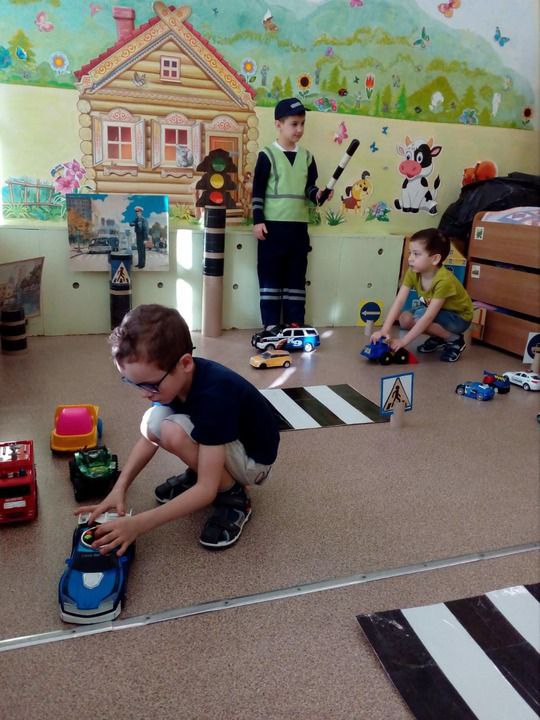 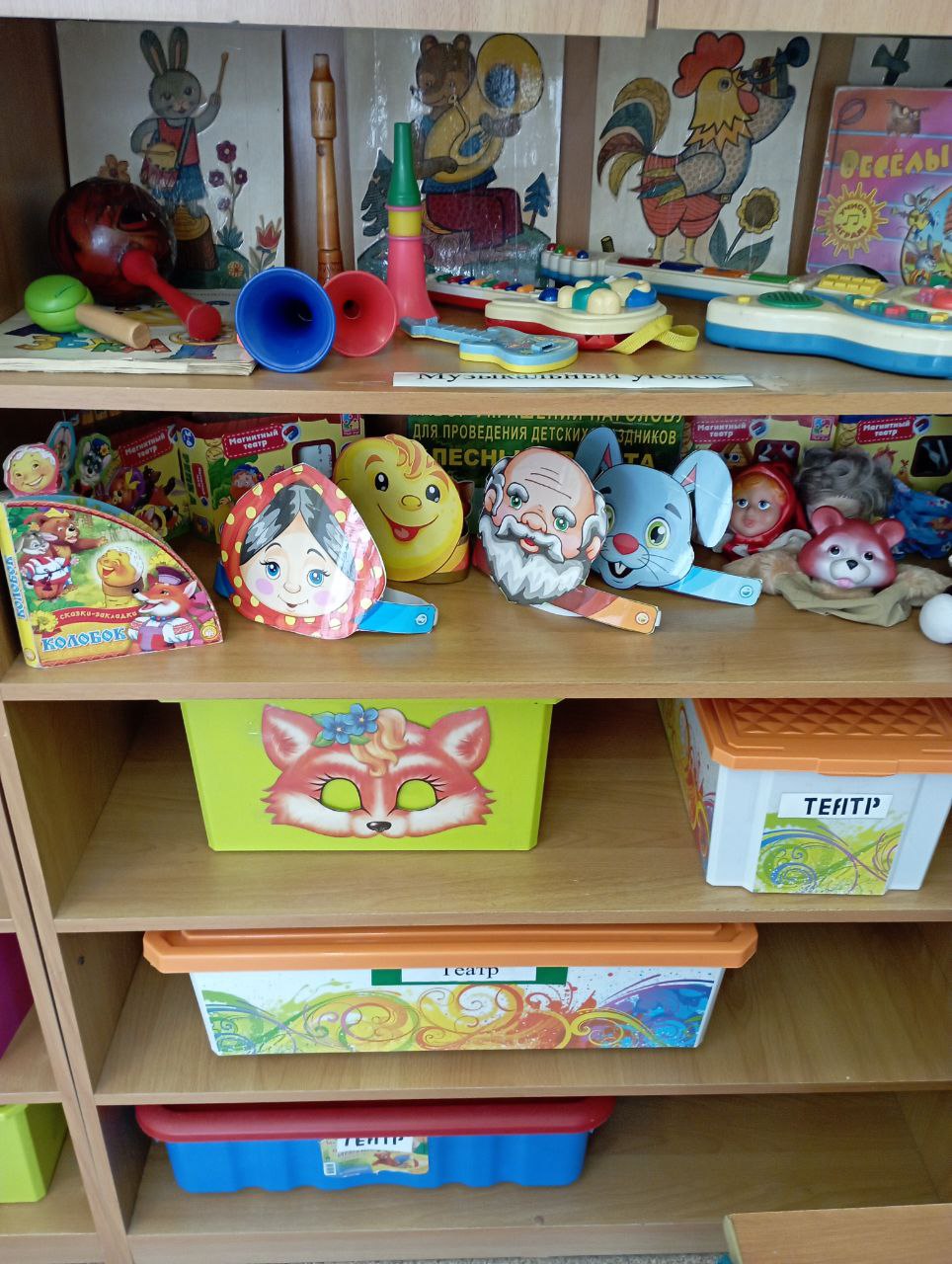 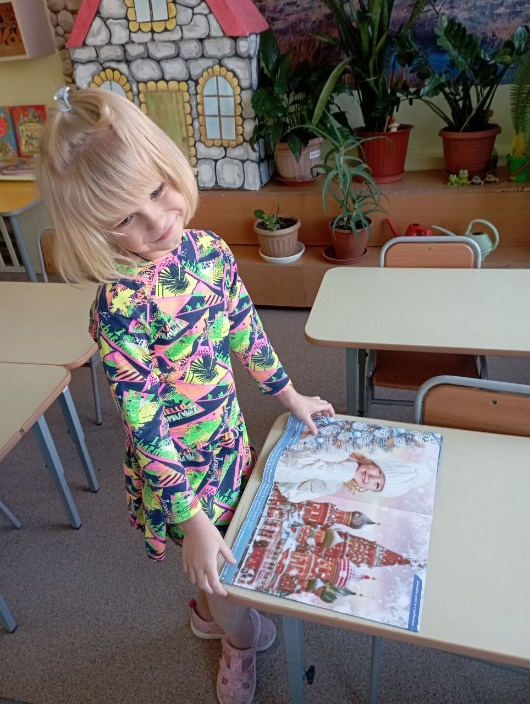 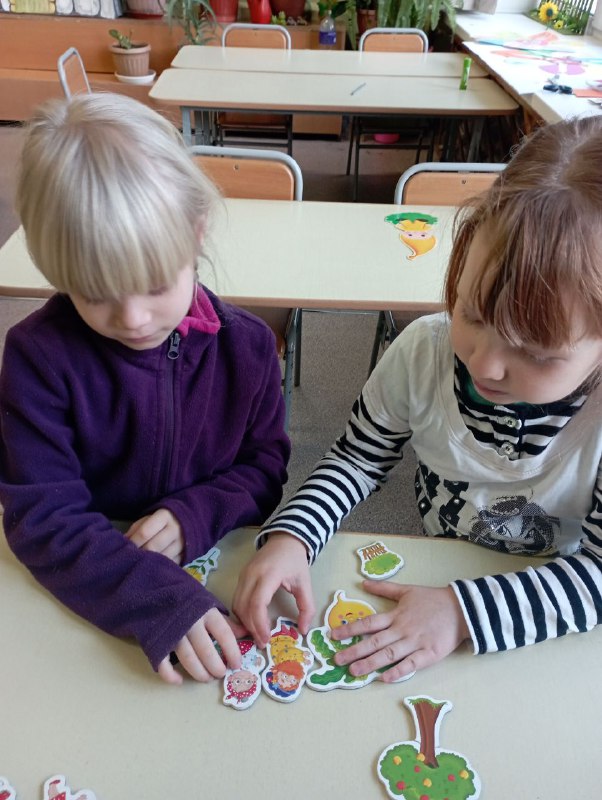 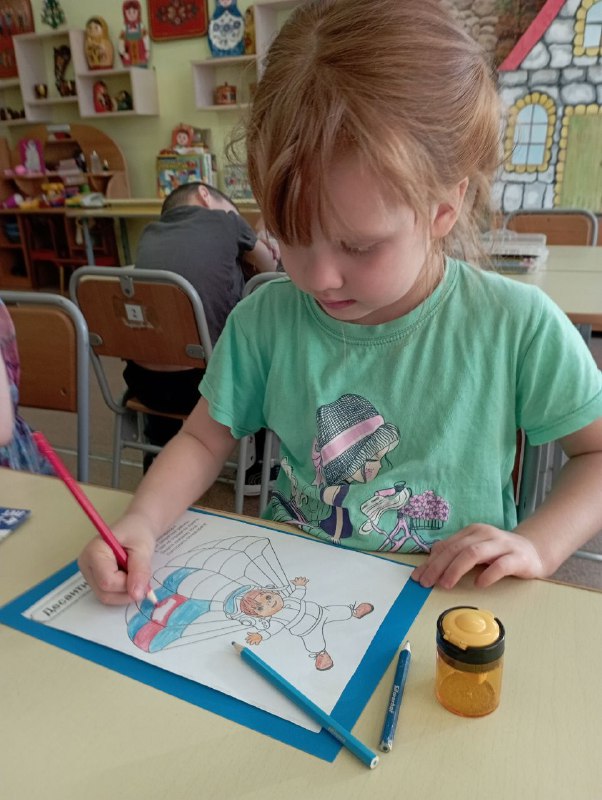 Образование глаголов от существительных: рыбак – ловит, моряк – плавает; военный – защищает и т. д.
	Работая над развитием связной речи мы закрепляем с детьми новые слова. Строим с ними фразы и предложения. Учимся составлять рассказы по сюжетной картинке, по мнемотаблице.
	Анализируя итоги работы по данному направлению, мы отмечаем, что его содержание способствует формированию у детей нравственно-патриотических качеств, помогает им осознать себя неотъемлемой частью своей малой родины, вызывает желание участвовать в добрых делах на благо окружающих людей.
Список, использованных источников
Государственная программа «Патриотическое воспитание граждан Российской Федерации на 2016 – 2020 годы» [Электронный ресурс]. // URL: http://static.government.ru/media/files/8qqYUwwzHUxzVkH1jsKAErrx 2dE4q0ws.pdf
Лалаева, Р.И., Серебрякова, Н.В. Коррекция общего недоразвития речи у дошкольников (формирование лексики и грамматического строя) [Электронный ресурс]. СПб.: СОЮЗ, 1999. 160 с. // URL: http://pedlib.ru/Books/5/0231/5_0231-3.shtml#book_page_top
Ушинский К.Д. Детский мир и хрестоматия. СПб.: ООО «Золотой век», 1997. 416 с.
4. Филичева, Т.Б., Чиркина, Г.В. Подготовка к школе детей с общим недоразвитием речи в условиях специального детского сада. М.: МГЗПИ, 1991. 188с.
http://sociosphera.com/publication/conference/2020/86/nravstvennopatrioticheskoe_vospitanie_detej_s_tyazhelymi_narusheniyami_rechi_na_logopedicheskih_zanyatiyah1/?ysclid=lsu27ymg4x396032791
https://logoportal.ru/statya1-8389.html?ysclid=Lsu3lbox
8p877892886